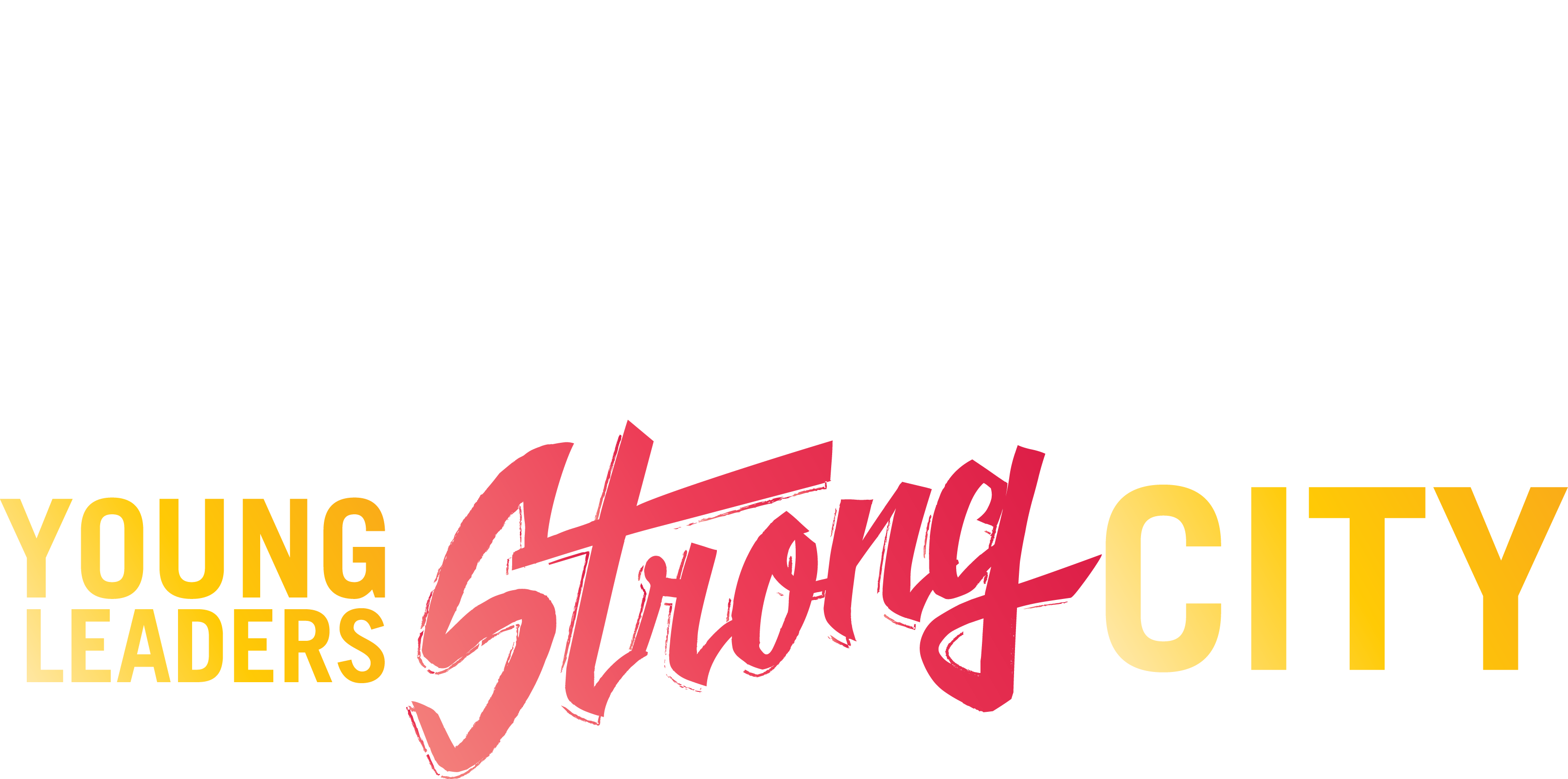 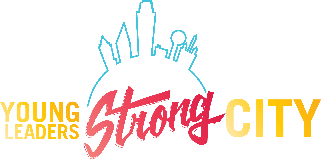 Dallas’ Only Social Justice and Equity Summit for Teens
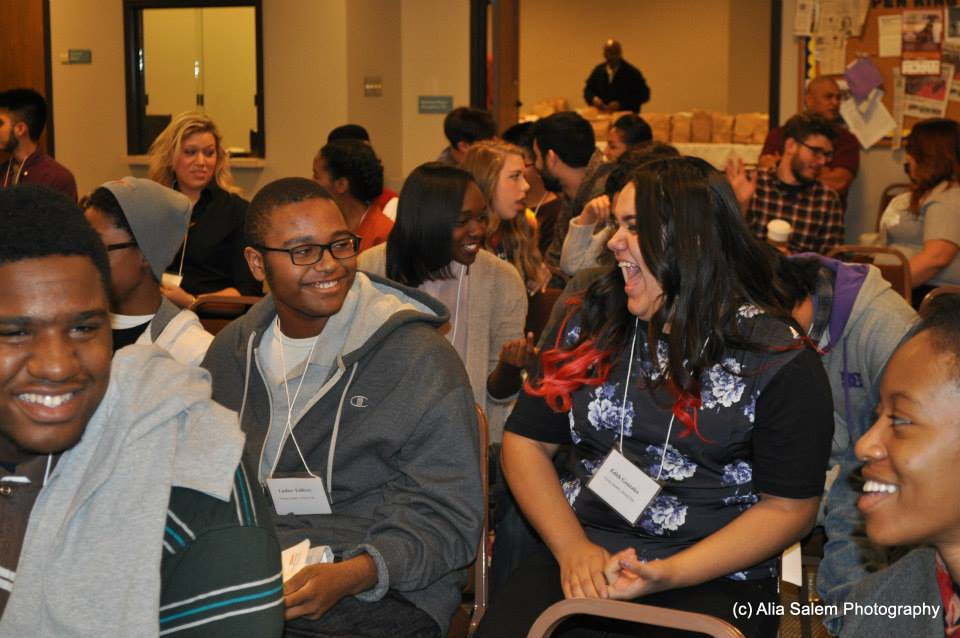 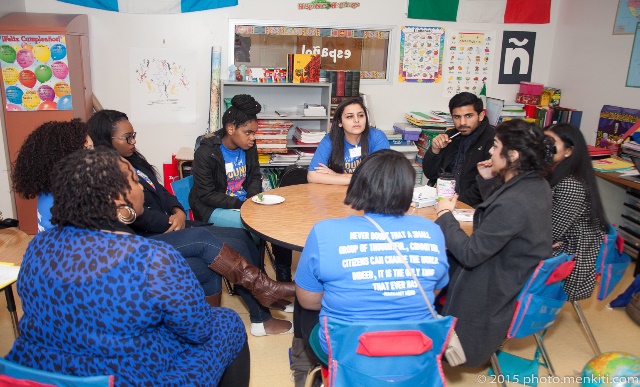 Young Leaders, Strong City (YLSC) started in 2014

 Space for Dallas metro high school students to learn about social justice and equity issues

 Consists of an annual summit where students explore systemic inequities through different workshops

Programming is changed each year for relevancy
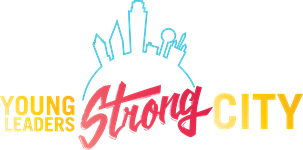 A Brief History
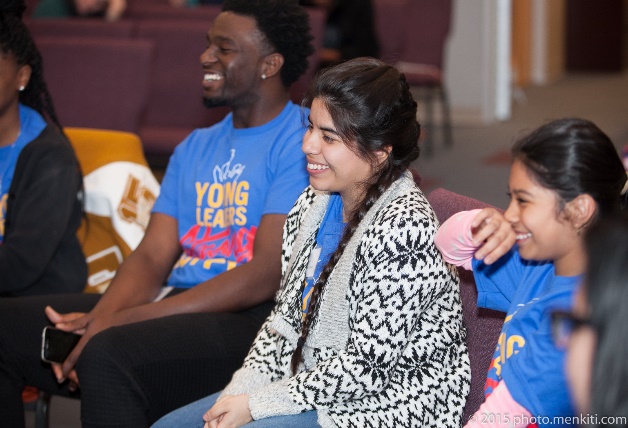 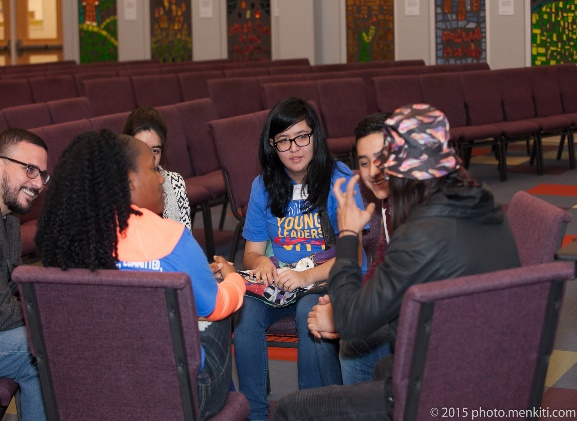 In 2014 Dallas hosted Facing Race, the country’s largest conference on racial justice
Sara Mokuria, Associate Director of Leadership Initiatives at IUPR, organized a conference host committee
Recognition of a gap in youth programming in conference
 IUPR and several collaborators started YLSC
Well received, so it was made into an annual summit. 
We recruit Dallas-area students from public, private, charter and magnet high schools
Facilitated by local leaders in different areas of the community
In 2014, 71 high school students attended, 29 students attended in 2015, and 38 students attended in 2016
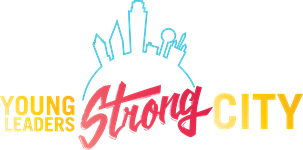 A Brief History
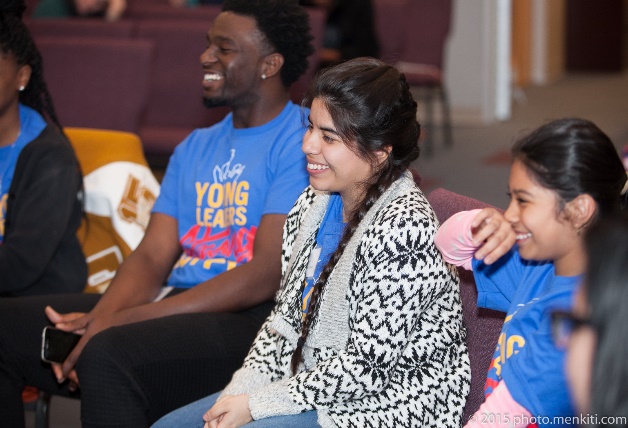 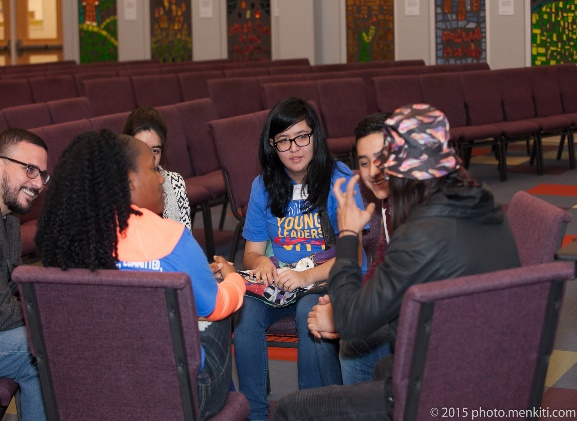 In 2014 Dallas hosted Facing Race, the country’s largest conference on racial justice
Sara Mokuria, Associate Director of Leadership Initiatives at IUPR, organized a conference host committee
Recognition of a gap in youth programming in conference
 IUPR and several collaborators started YLSC
Well received, so it was made into an annual summit. 
We recruit Dallas-area students from public, private, charter and magnet high schools
Facilitated by local leaders in different areas of the community
In 2014, 71 high school students attended, 29 students attended in 2015, and 38 students attended in 2016
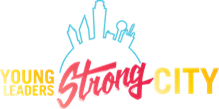 Guiding Principles
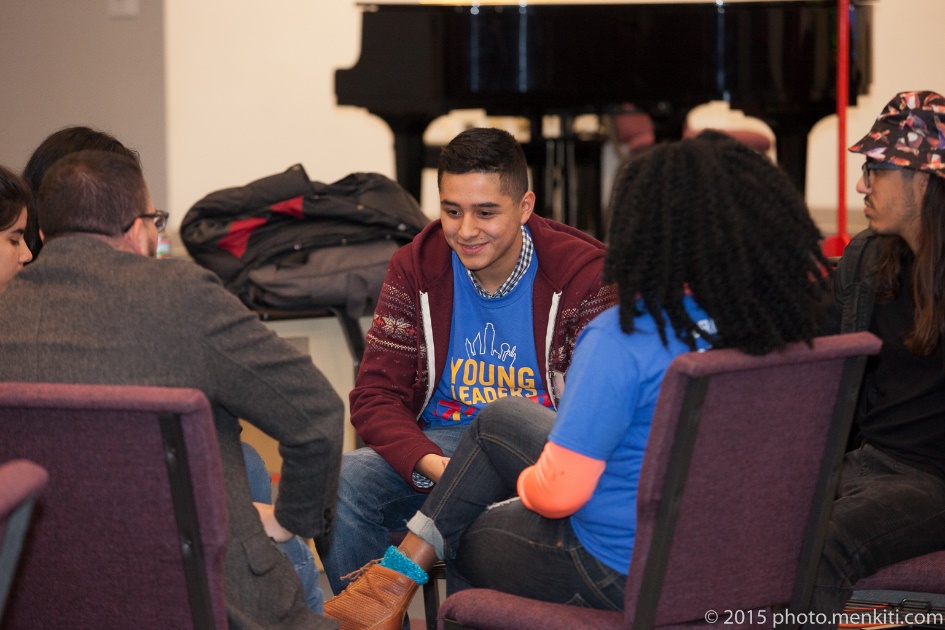 Diversity 
We value the insights, relationships and understandings that are developed when divergent paths cross
 We seek to create an environment that cultivates diversity across multiple dimensions of identity
We acknowledge, respect and celebrate our difference(s) and commonalities.

Learning with Intent 
We are committed to practicing justice, liberation, and peace in our engagements
We are committed to share what we learn with our families, communities, and the world.
Collective Value 
Everyone has intrinsic value, and power
Everyone has the ability to learn, teach, and lead
We encourage people to engage with their whole selves
In the words of Ella Baker we believe, “Give light, and people will find the way.” 
Restorative Justice 
We spend more time building than attacking 
By creating a nurturing environment that we promote restoration, not depletion
Going to the hard place
We recognize the importance of struggle in promoting transformation
Instead of avoiding difficult conversations, we face them head on with love and care
We provide space to address the issues young people are witnessing and experiencing
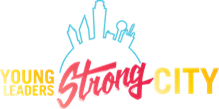 Guiding Principles
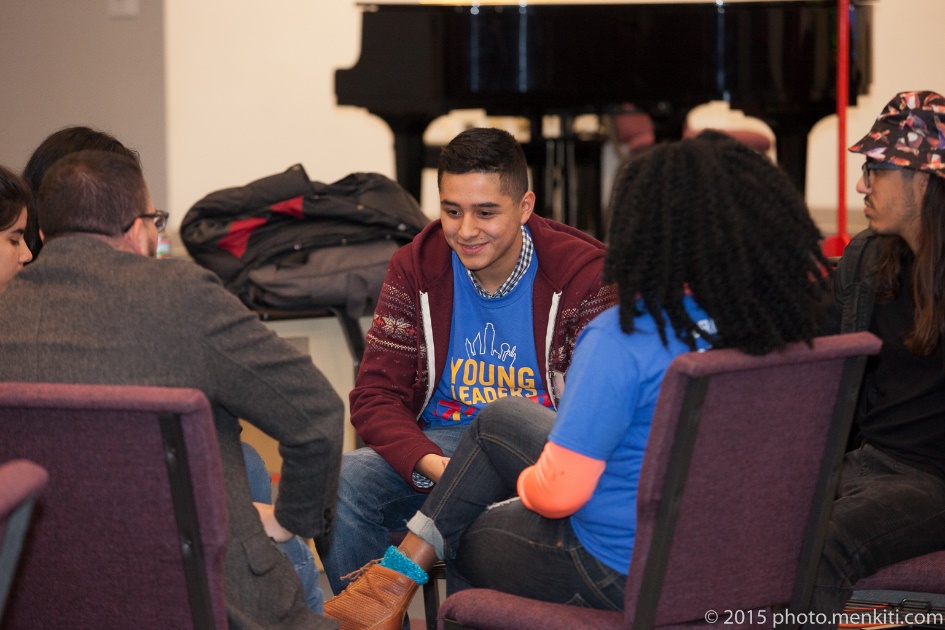 Diversity 
We value the insights, relationships and understandings that are developed when divergent paths cross
 We seek to create an environment that cultivates diversity across multiple dimensions of identity
We acknowledge, respect and celebrate our difference(s) and commonalities

Learning with Intent 
We are committed to practicing justice, liberation, and peace in our engagements
We are committed to share what we learn with our families, communities, and the world
Collective Value 
Everyone has intrinsic value, and power
Everyone has the ability to learn, teach, and lead
We encourage people to engage with their whole selves
In the words of Ella Baker we believe, “Give light, and people will find the way.” 
Restorative Justice 
We spend more time building than attacking 
By creating a nurturing environment that we promote restoration, not depletion
Going to the hard place
We recognize the importance of struggle in promoting transformation
Instead of avoiding difficult conversations, we face them head on with love and care
We provide space to address the issues young people are witnessing and experiencing
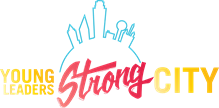 What We Are Building
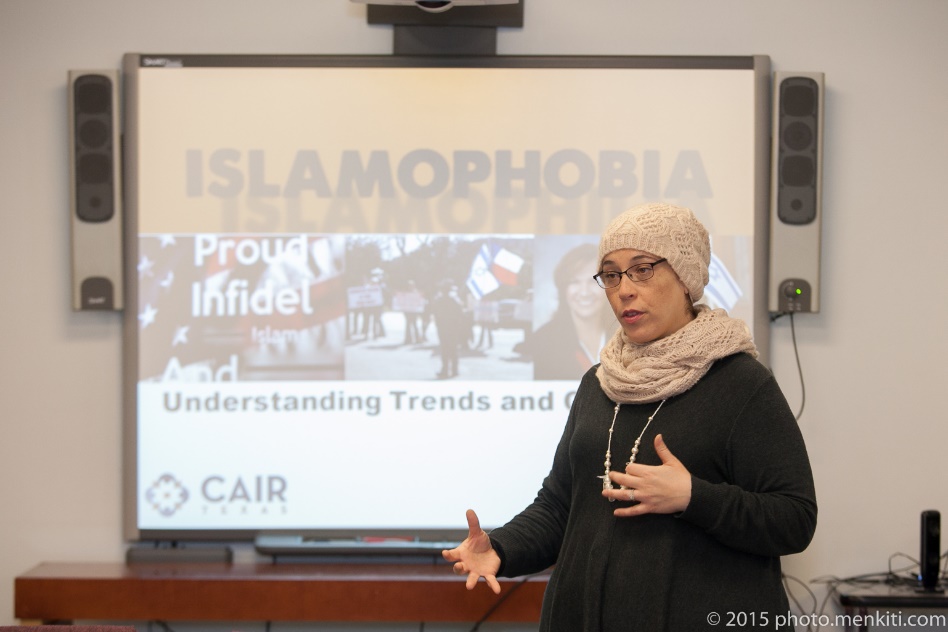 Goal
Our goal is to supports advocacy and action on complex social justice issues by building a network of young people who are equipped with skills to understand and dismantle systemic inequities in their schools and communities
Objectives 
Provide access to engaging workshops, panels, and plenaries
Create space for collaboration and sharing knowledge, building pride, and develop deeper awareness of local history
Skill building and leadership development 
Engage in constructive conversations that are grounded in strategies to build a  better future
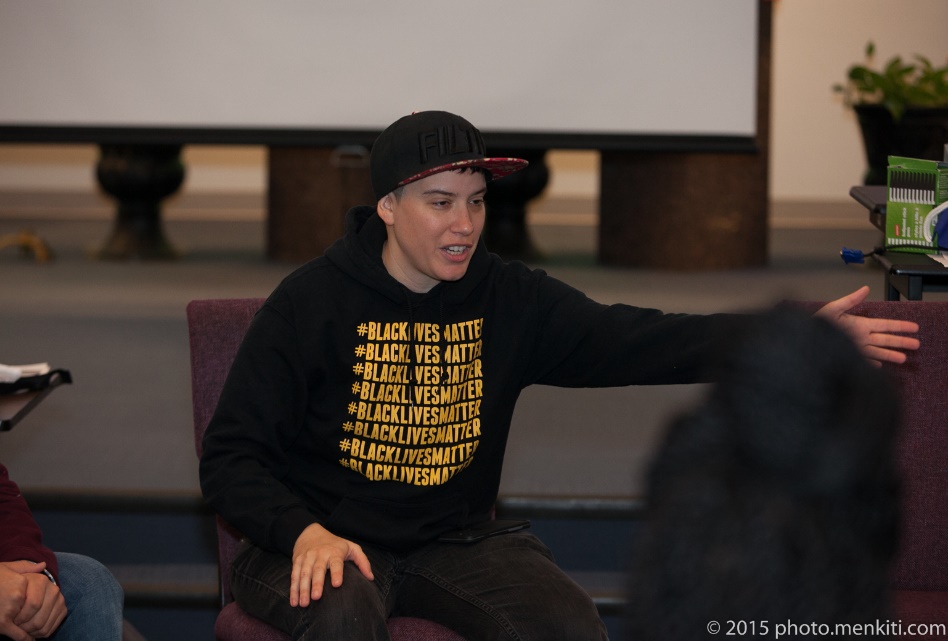 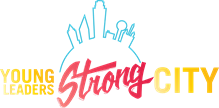 Recruitment
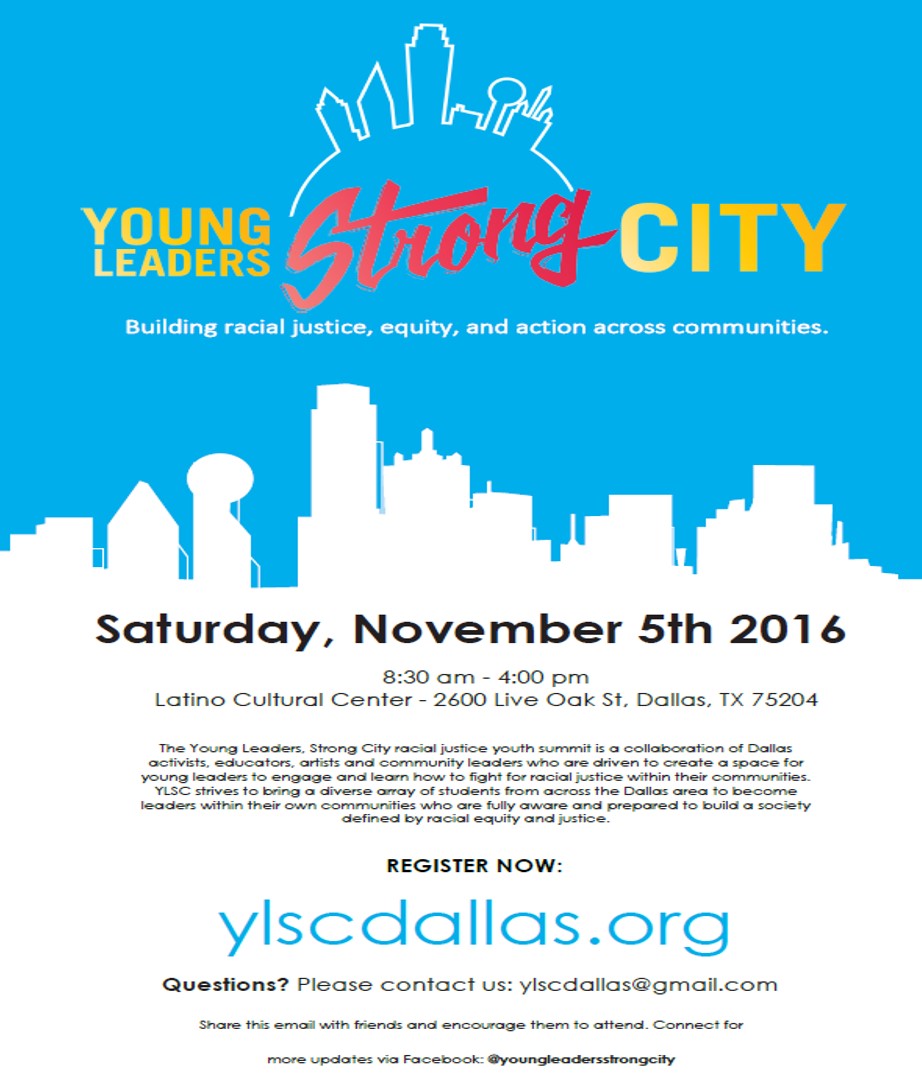 Contact guidance counselors in public private and charter high schools in Dallas

Collaborators reach out to educators and others within network 

Distribute promotional materials within schools 

Boost posts on Facebook

No fee to register or attend

Stakeholders may also register to volunteer
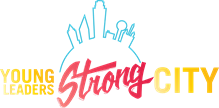 Swag
2014-2015
2016
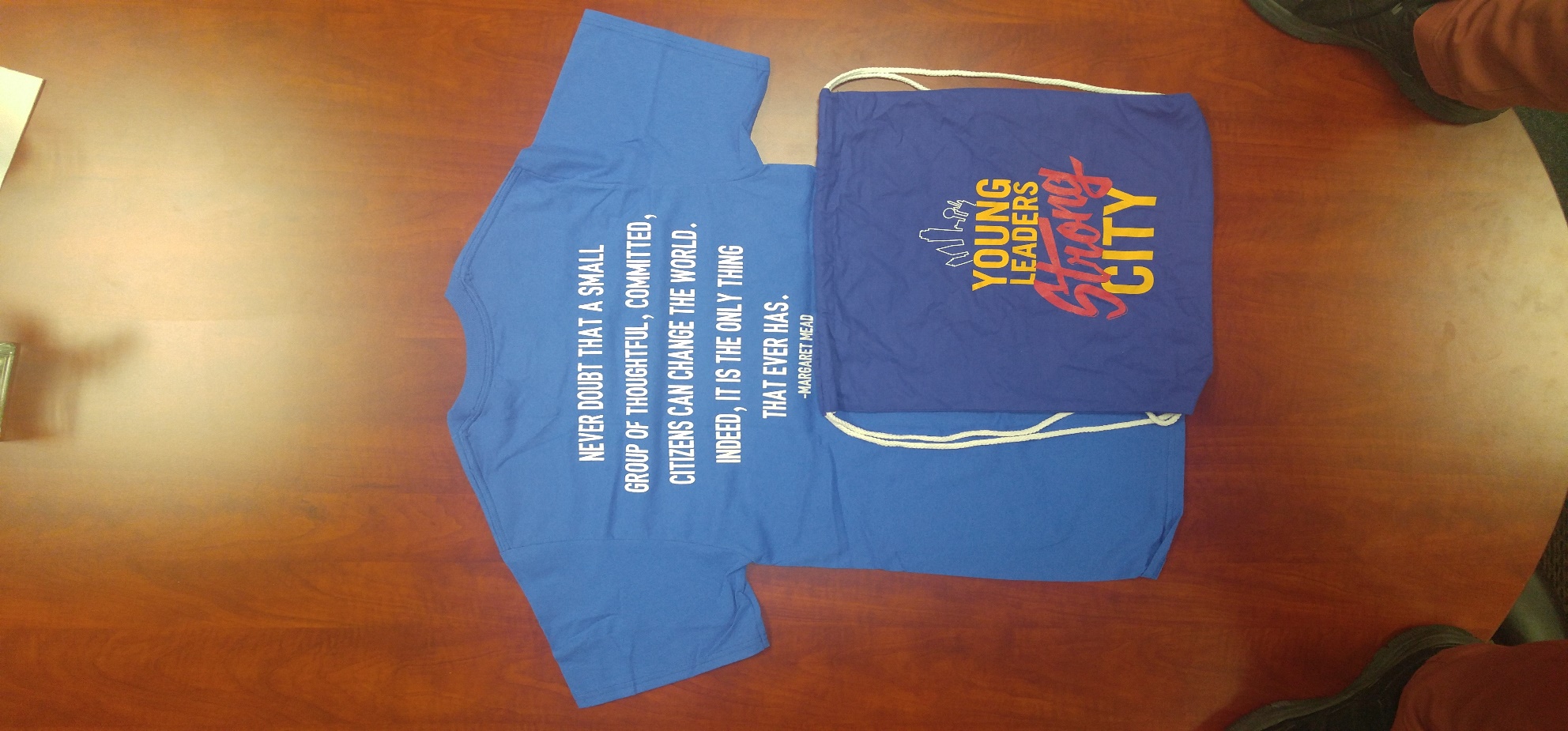 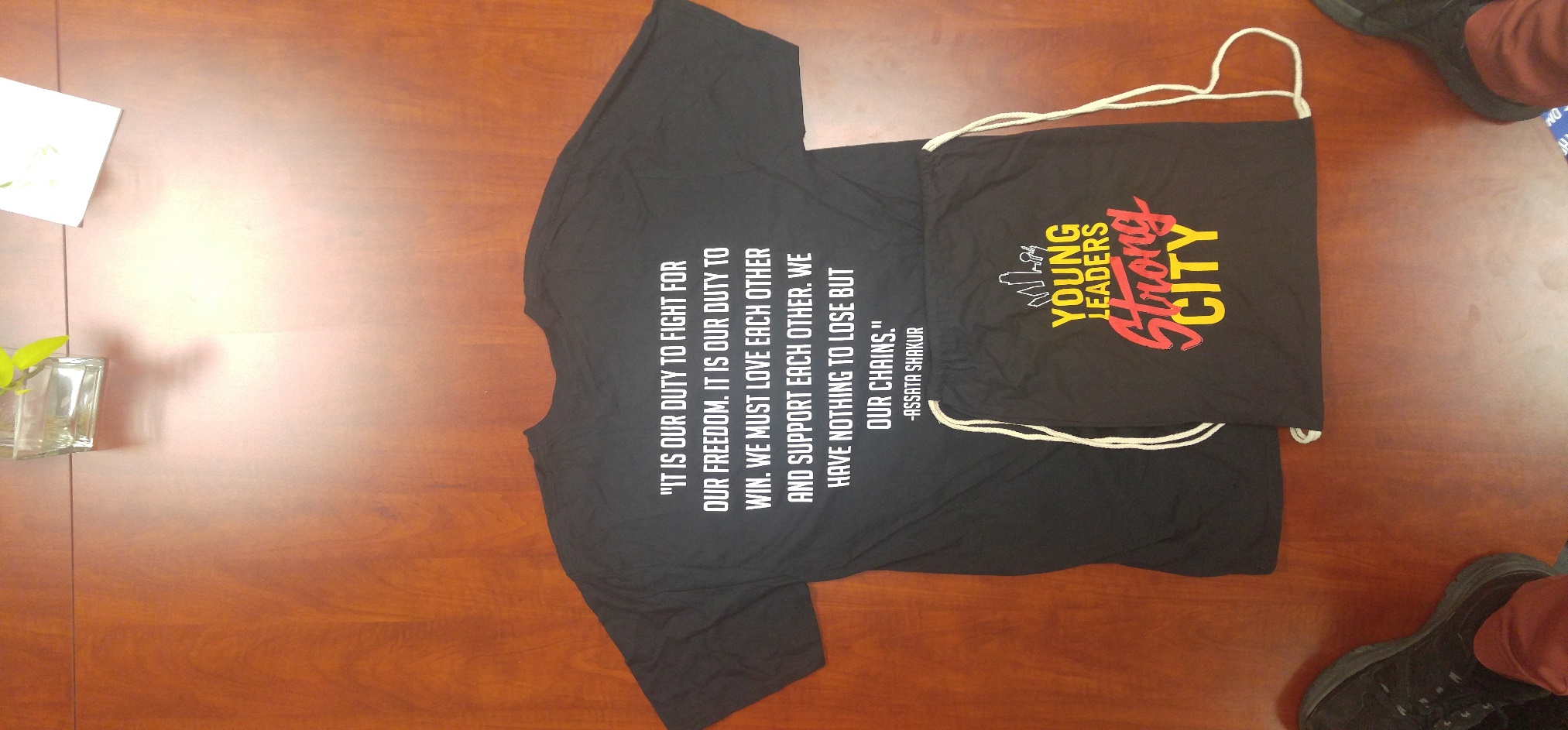 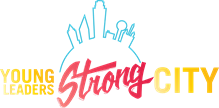 A Day of YLSC
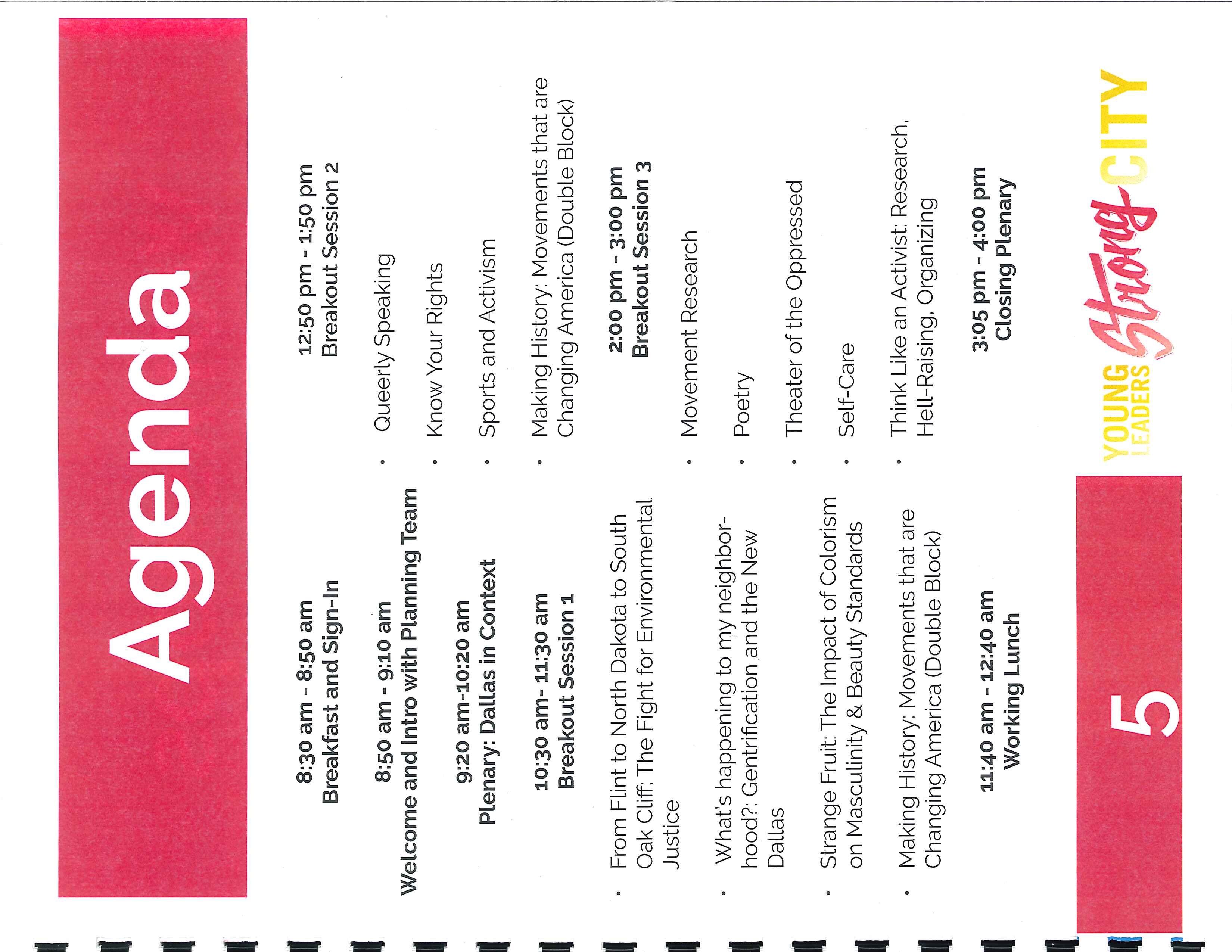 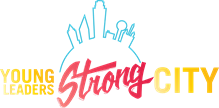 Lessons and Challenges
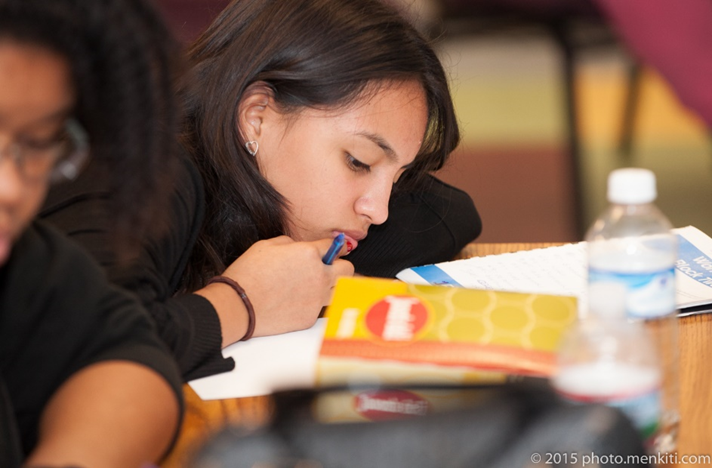 Steep attendance drop: 71 in 2014 to 38 in 2016
Scheduled during and SAT Saturday two years in a row
Large gap between the number of students who registered and the number of students who attend 
Certain workshops are poorly attended
Staff turnover among collaborating agencies slows down momentum
Striking a balance between centralized delegation from IUPR and allowing collaborating agencies certain control
Continuity and communication with previous attendees inconsistent
Funding!!!
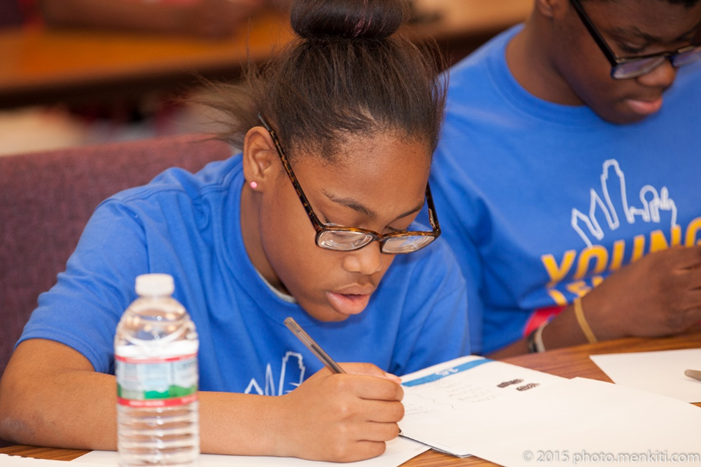 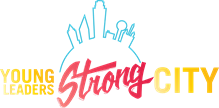 Lessons and Challenges
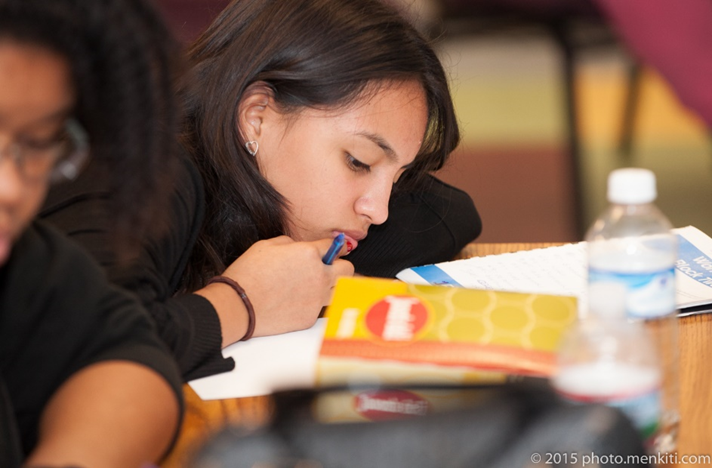 Steep attendance drop: 71 in 2014, 29 in 2015, 38 in 2016
Scheduled during and SAT Saturday two years in a row
Large gap between the number of students who register and the number of students who attend 
Certain workshops are poorly attended
Staff turnover among collaborating agencies slows down momentum
Striking a balance between centralized delegation from IUPR and allowing collaborating agencies certain control
Continuity and communication with previous attendees inconsistent
Funding!!!
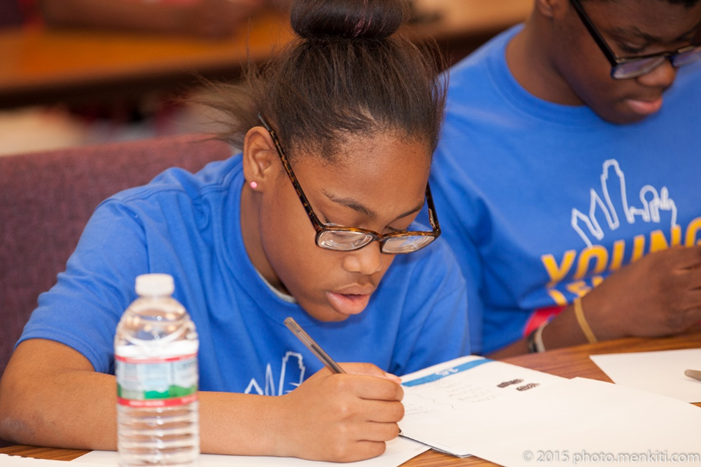 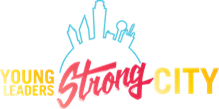 The 2017 Summit
Four tracks

Art, Media & Culture
A Better World is Possible: Organizing, Activism & Resistance
Think Globally, Act Locally
Each One, Teach One: Skill Sharing 

Each YLSC experience is unique

Students curate their own experience by choosing workshops that align with their interests
Range of topics: the school to prison pipeline, indigenous images in sports, gentrification.  mainstream beauty images, etc
 The facilitators are professionals who employ a variety of methods to engage students in the content
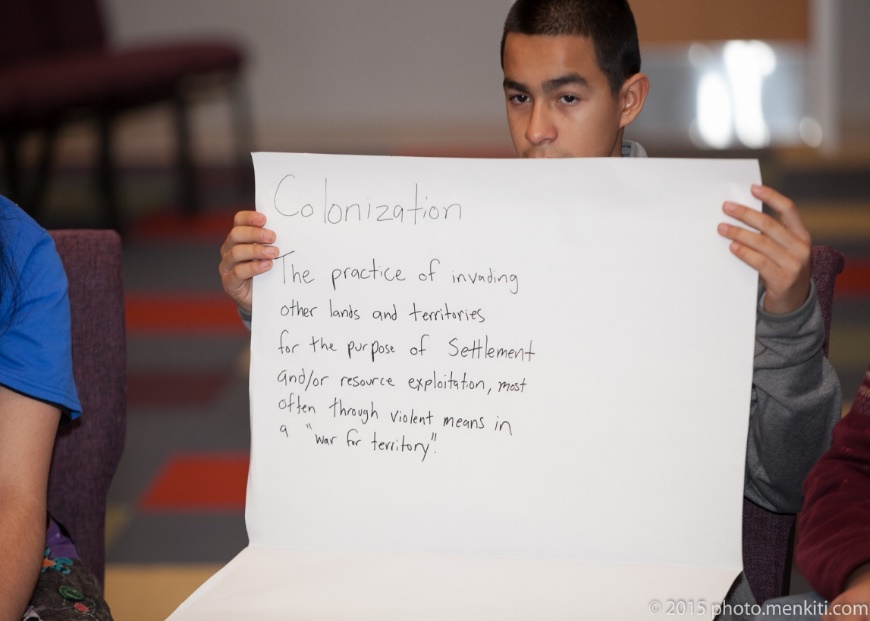 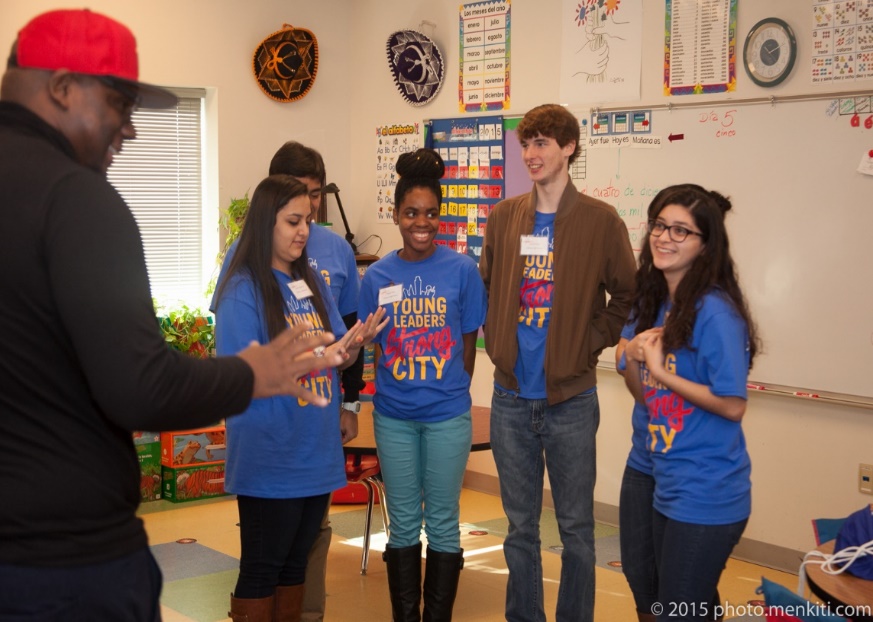 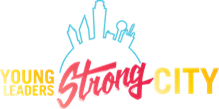 Looking to the Future
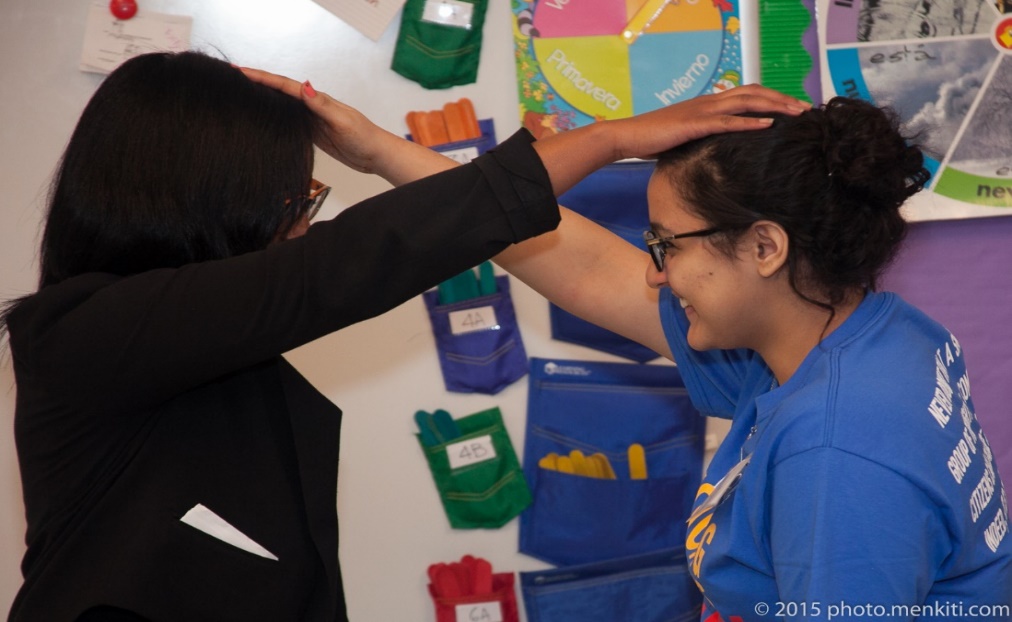 Long-term goals are to expand programming to include monthly meet-ups for students

The Summer of 2018 YLSC will also be offering a book club to former participants because they have expressed a desire to stay continuously engaged
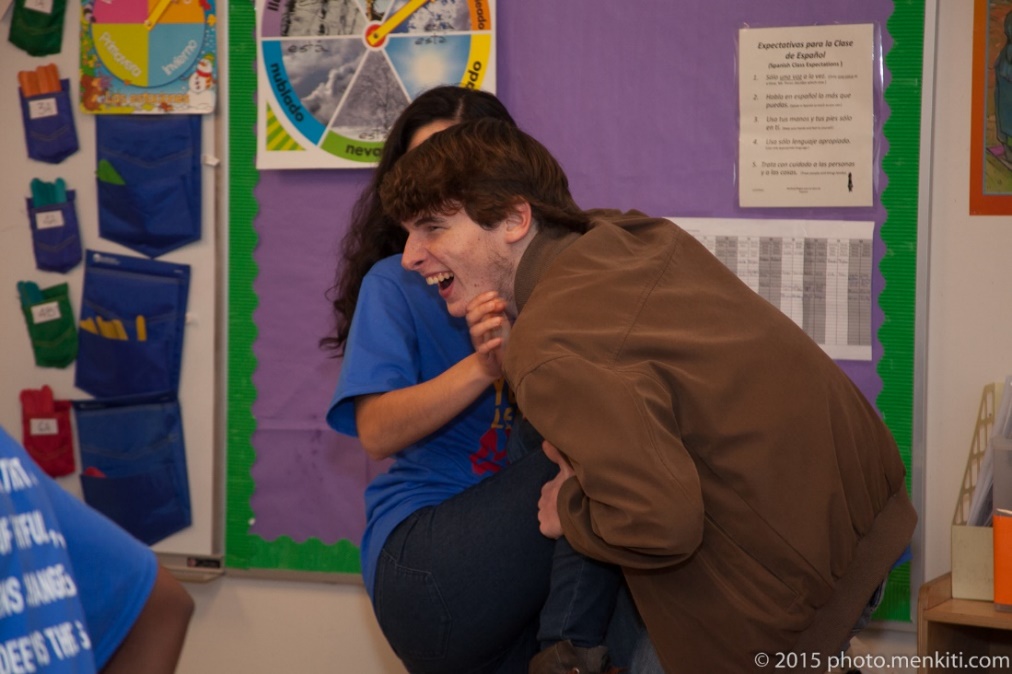 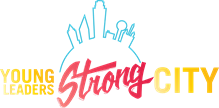 Thank You for Listening
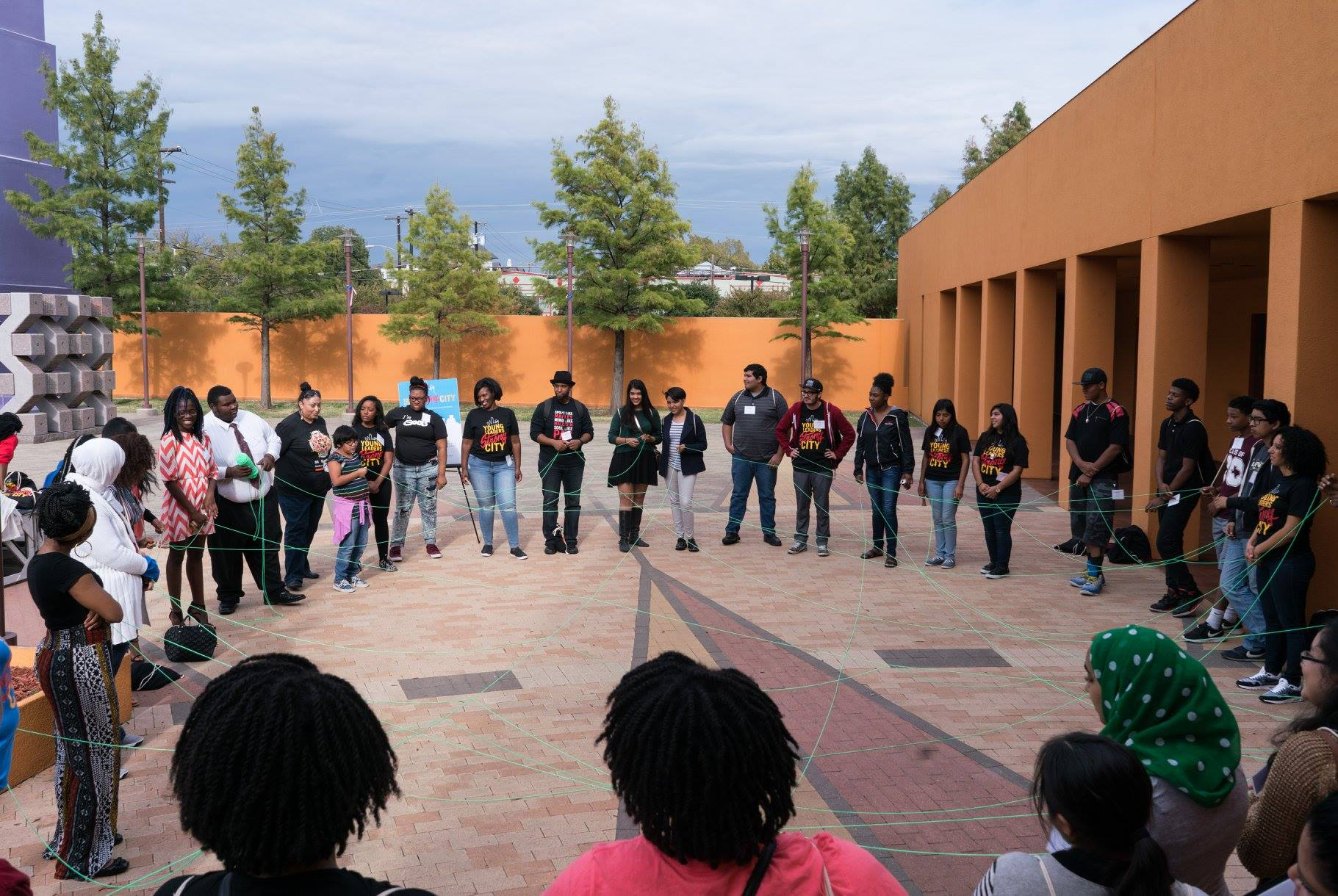